大學學習生態系統創新計畫
提案說明
教育部鼓勵各大學發展自我創新的學習生態系統
本校預計申請「無邊界大學推動計畫」

核心概念
是以城鄉創新為核心概念，由師生共組執行團隊，透過課程、活動與所在地的城市協力合作

計畫期程：105/8/1-106/7/31
提案截止：105/4/15
計畫推動重點
1.發展以城市（縣或市）為核心之學校本位特色學程
2.建置與串連學習據點
3.辦理推廣及跨界交流活動
4.鼓勵創作發表
5.建置互動平臺
6.擴充及提升組織功能
學習場域開拓
城市共榮
Living Lab
各學院
&
跨學院
結合各專長領域
&
社會實踐導向
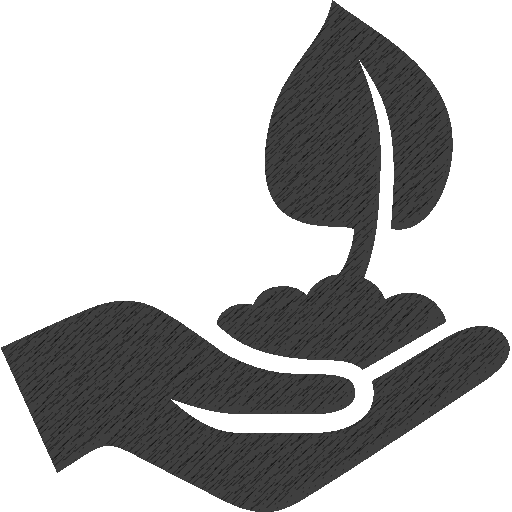 跨域整合社群
跨校園內外
跨系所院
紮根於地方的多元-生態系統
提案依據＆理念基礎
提案基礎：大學內外既有的各種邊界，包括物理的、時間的、空間的、學科的、組織的、文化或理念的『界限』正在被模糊、被打破、被重構打破與重構：兩個「界線」進行模糊與重構—學系＆學習空間
跨域整合社群
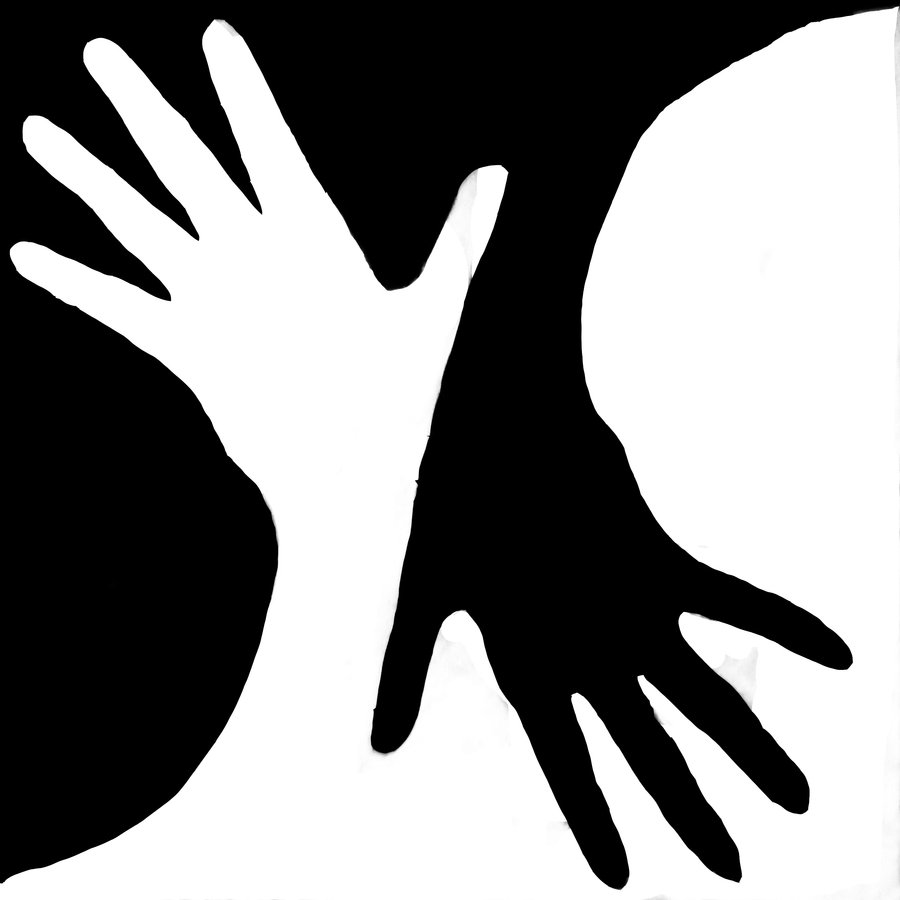 教師社群
                 與
城市共榮
草根模式
                 與
跨域整合
社會實踐
       與
長期參與